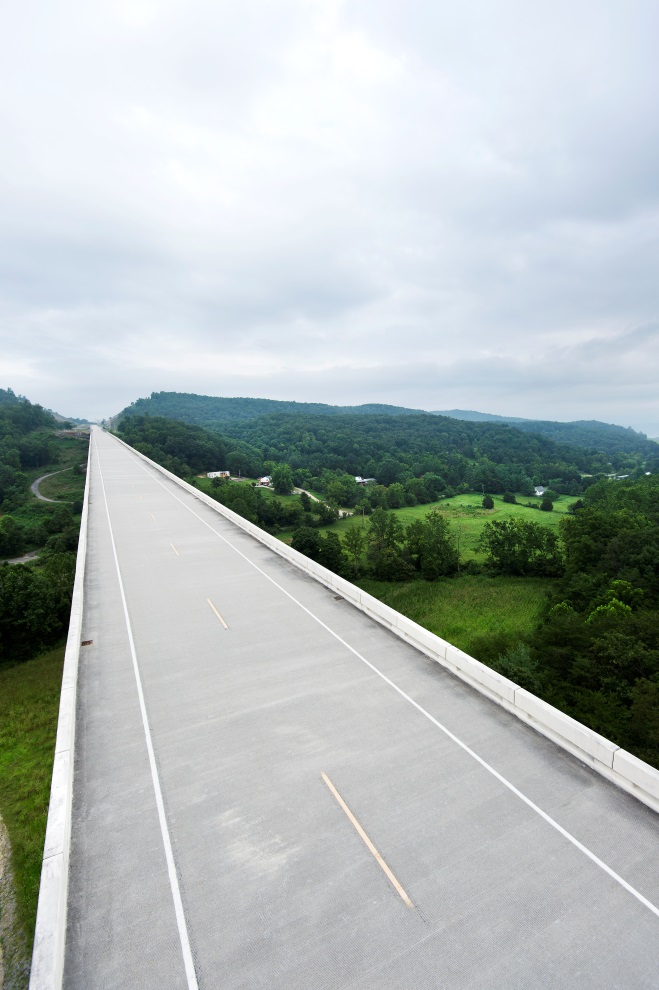 Aging and Driving
Seniors & Driving
Seniors: Population Projection in US
U.S.  Population Aged 65 and Older from 2016-2060 (in thousands)
U.S. Population Aged 65 and Older Composition from 2016-2060 (in percent)
Data source from US Census Bureau, Projections for the United States: 2017 to 2060
Senior: Licensed Driver Projection in US
Average Percentage of Senior Licensed Drivers aged 65 and over
Average Number of Licensed Senior Drivers aged 65 and over
Seniors: Crash Rate
The rate of passenger vehicle fatal crashes per 100 million miles driven began to increase at the age group of 65-69. Drivers aged 85 and older had the highest rate of fatal crash involvement.


(Rate=No. of crash involvement/ miles driven*100000000)
Data source is from IIHS, retrieved from 
http://www.iihs.org/iihs/topics/t/older-drivers/fatalityfacts/older-people#cite-text-0-2 )
Seniors: Vehicle Crash Trend
Motor Vehicle Crash Deaths and Deaths per 100,000 people 70 and older from 1975 to 2016
Retrieved from IIHS: http://www.iihs.org/iihs/topics/t/older-drivers/fatalityfacts/older-people#cite-text-0-2
[Speaker Notes: A total of 4,792 people ages 70 and older died in motor vehicle crashes in 2016. This is 18 percent fewer than in 1997, when deaths peaked, but a 27 percent increase since 1975. Deaths of older people increased 8 percent from 2015 to 2016. The rate of fatalities per capita among older people has decreased 43 percent since 1975.]
Age-related Declines: Vision
Age-related Declines: Cognition
Age-related Declines: Psychomotor Skills
Summary
U.S. population is aging
U.S. senior drivers are increasing
Crash rate increases for those over 70 years old
Age-related decline may contribute to higher driving risks
Vision
Cognition
Motor control
Advanced Driver Assistance System (ADAS)
[Speaker Notes: Nathan, I think we should stick w/ “ADAS” to avoid confusion w/ our data acquisition system (DAS) – I’ve made this correction throughout the deck – thx.]
Advanced Driver Assistance System (ADAS)
Warning and crash mitigation
Blind Spot Detection 
Forward Collision Warning and Braking 
Lane Departure Warning 
Lane Keeping Assistance
Visibility
Advanced Forward Lighting Systems 
Backing Aids
Night Vision Systems 
Pedestrian Detection
Vehicle Control
Roll Stability Control 
Traction Control
Other driver assistance
Adaptive Cruise Control
Brake Assist 
Driver Monitoring 
Speed Alert 
Tire Pressure Monitors
The category is based on Transport Canada (2013), retrieved from https://www.tc.gc.ca/eng/motorvehiclesafety/safevehicles-vehicle-safety-related-technologies-1068.htm
Advanced Driver Assistance System (ADAS)
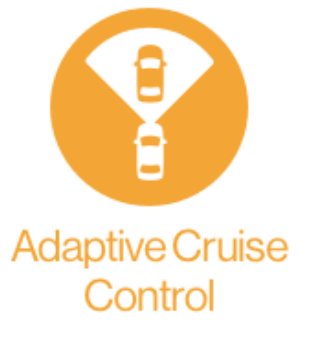 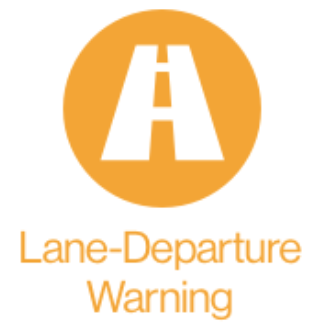 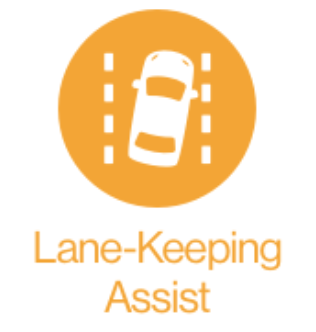 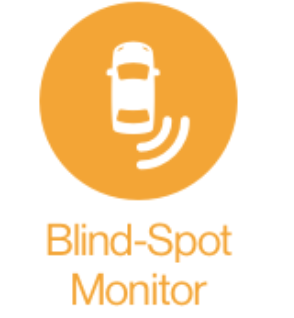 13
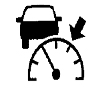 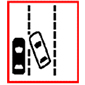 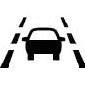 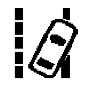 Research to Reduce Driving Risks
ADAS has potential to assist senior drivers by compensating for age-related declines
Two key questions:
Will seniors improve their driving with ADAS?
Driving performance and safety may be different from the design expectation
Will seniors accept and thus use new technology/ADAS?
Less interest in the vehicle technologies than youngers 
Less willingness to spend on these technologies than youngers
Less likely to embrace the concept of driverless cars 
Showed concerns about riding in self-driving vehicles
15
Senior Mixec Level of Automation Experiment (SMX)
18 participants (70-79) drove study vehicles with mixed-level automated vehicle systems and equipped with DAS for six weeks
Driving behavior recorded by camera
Driving data and vehicle data recorded by sensors
Driving with the loaner vehicle with mixed level automated features and DAS
Focus group
After-study survey on automated features
Pre-study survey on automated features
Vehicle orientation and vehicle training
Weekly phone interview
Initial attitudes towards automated features
Discussion on attitudes, perception and experience
Experienced attitudes towards automated features
Usage and attitudes
towards automated features each week
16
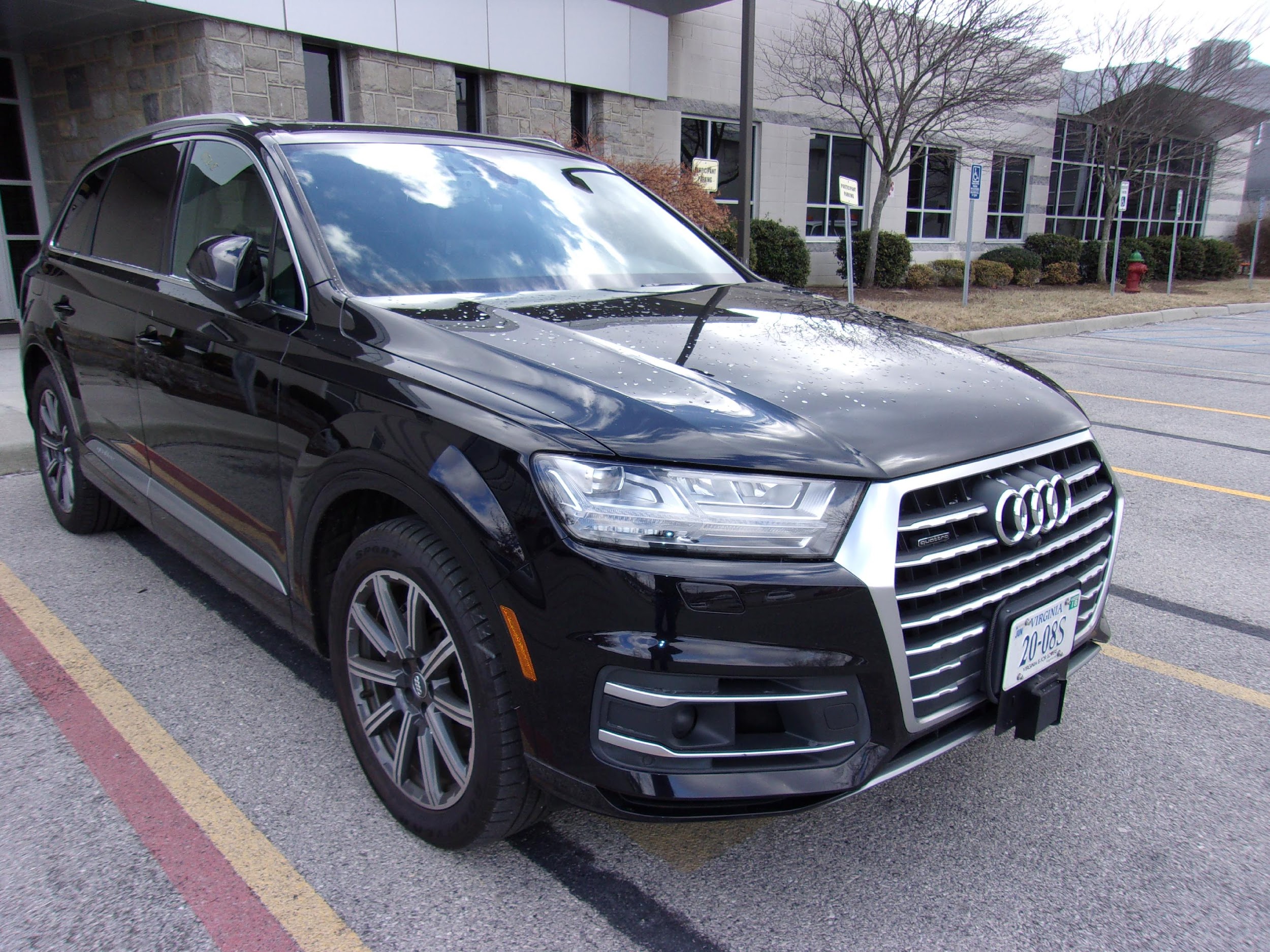 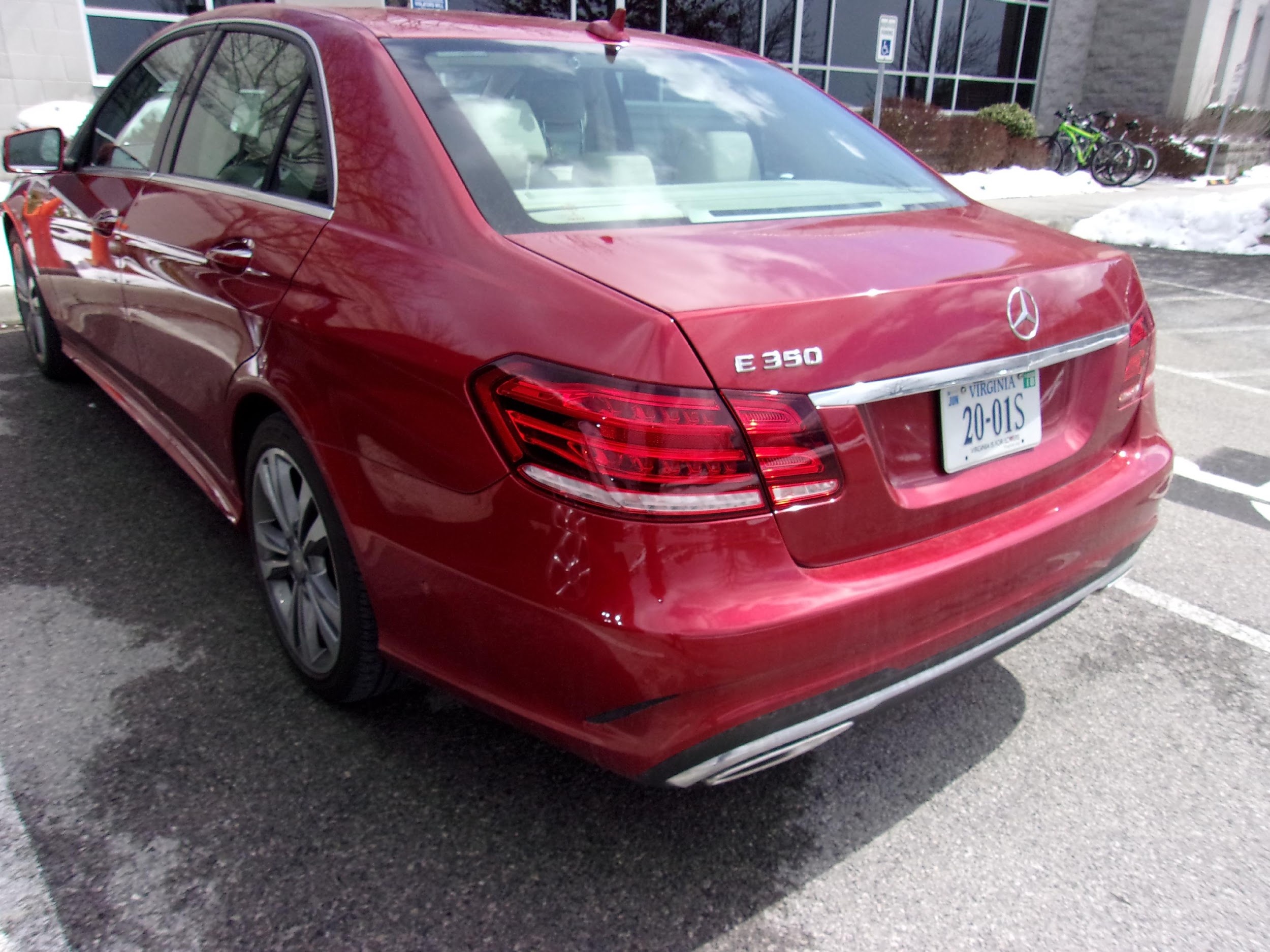 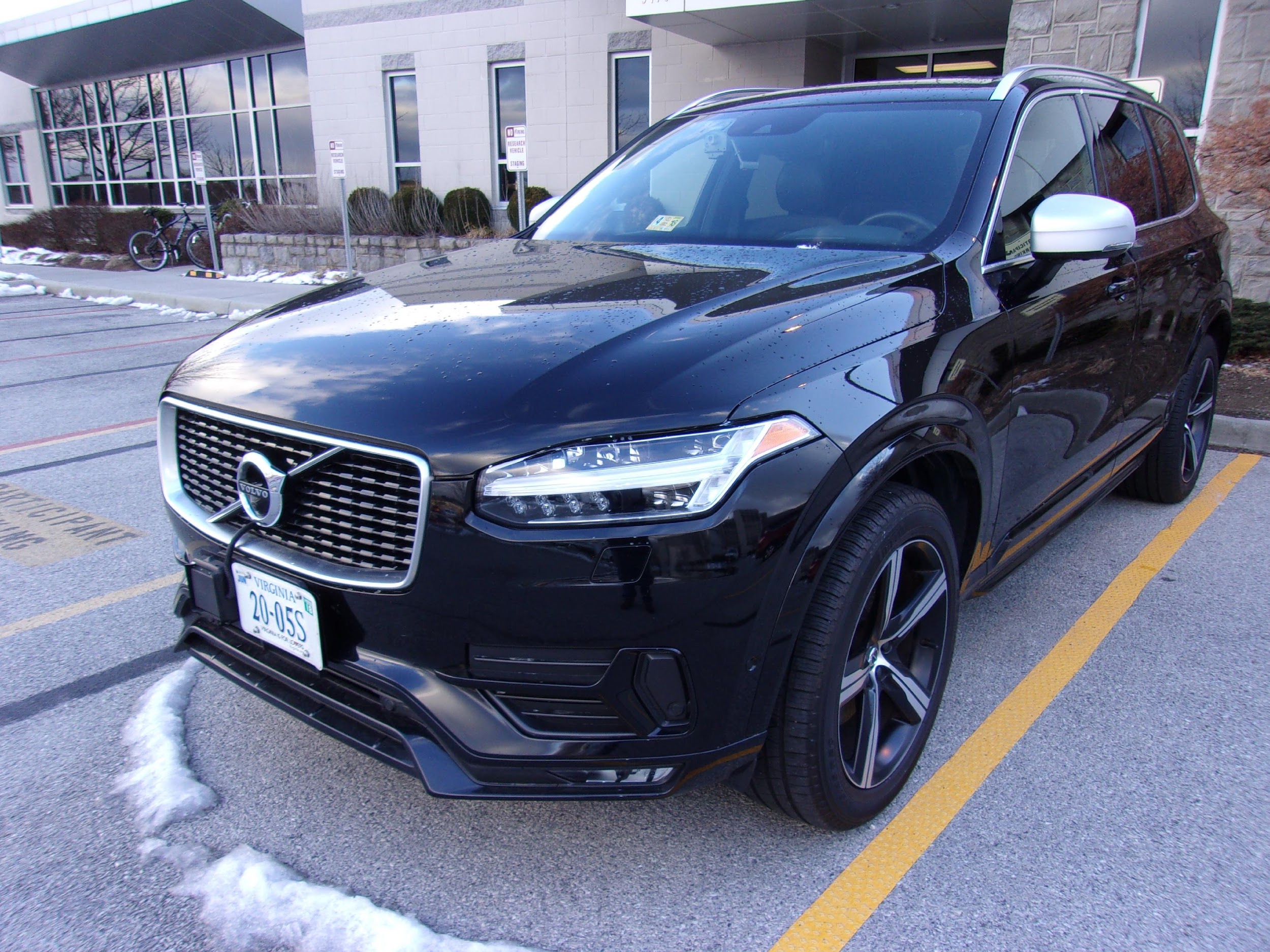 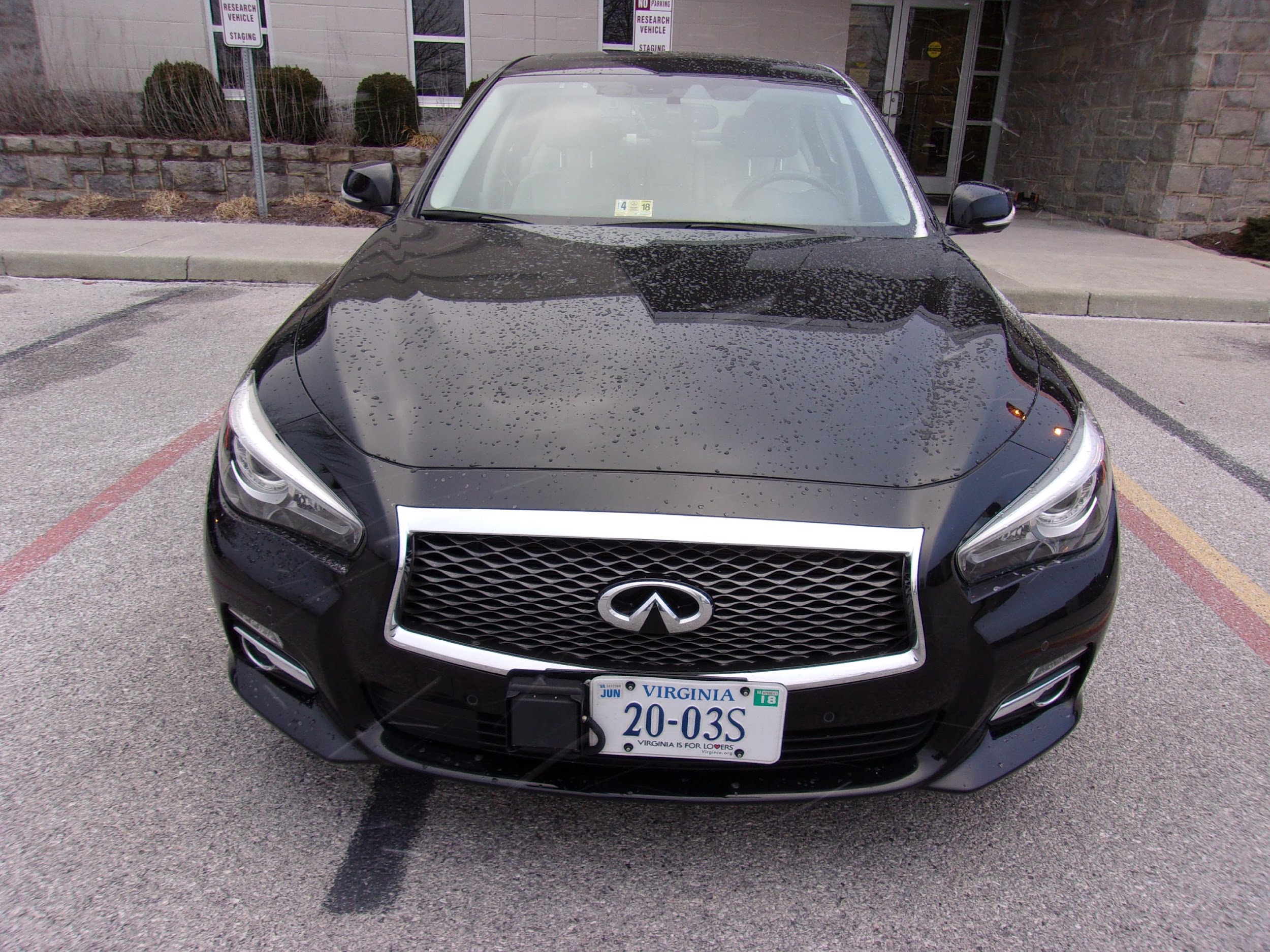 17
[Speaker Notes: Operate over 37]
Senior Driving Performance with ADAS
Study 1 - Objective
Examine how senior drivers use ADAS in naturalistic driving settings
ADAS might encourage seniors to drive more, thereby improving mobility
ADAS might improve driving performance, thereby improving safety
19
SMX Study
18 participants (70-79) drove study vehicles with mixed-level automated vehicle systems and equipped with data acquisition system (DAS) for six weeks
Driving behavior recorded by camera
Driving data and vehicle data recorded by sensors
Driving with the loaner vehicle with mixed level automated features and DAS
Focus group
After-study survey on automated features
Pre-study survey on automated features
Vehicle orientation and vehicle training
Weekly phone interview
Initial attitudes towards automated features
Discussion on attitudes, perception and experience
Experienced attitudes towards automated features
Usage and attitudes
towards automated features each week
20
Comparison between SHRP2 vs SMX
The influence on seniors’ driving was assessed through comparison between the two datasets: 
Examining Senior Drivers’ Adaptation on Mixer Automated Vehicle Technologies (SMX)
Seniors recruited at State College, Pennsylvania in the Second Strategic Highway Research Program Naturalistic Driving Study (SHRP 2 NDS)
SHRP2 vs SMX Participants
22
Selection of SHRP 2 Data Subset
State College, PA and Blacksburg, VA share similar demographics
Dominated by students, employees and retirees from Pennsylvania State University and Virginia Tech
Economic activities mainly caters college life.
23
Final Comparison Samples
Table. SHRP 2_PENN and SMX Data Subsets
* Invalid trip: the trips with mean speed in km/h = 0 / NA, distance in km = 0 / NA, or start hour = NA.
24
SMX and SHRP 2 –Data
Vehicle Data
Acceleration data (3 axis)
Rate sensors (3 axis)
Turn signals
GPS: latitude longitudinal, elevation, time, velocity
Vehicle network data 
Accelerator, Brake pedal activation, Gear position, Steering wheel angle, etc.
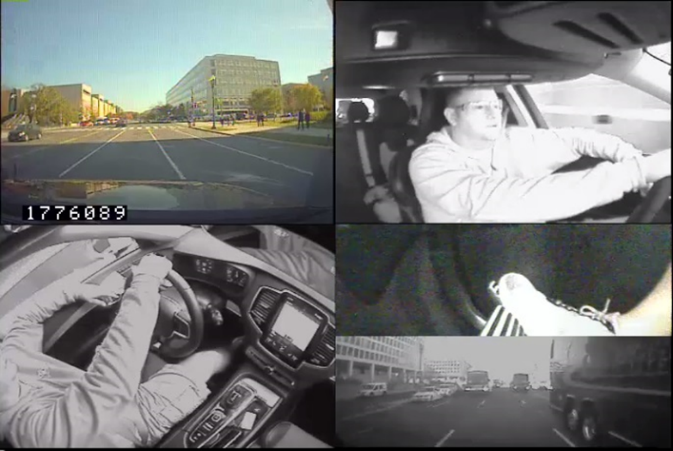 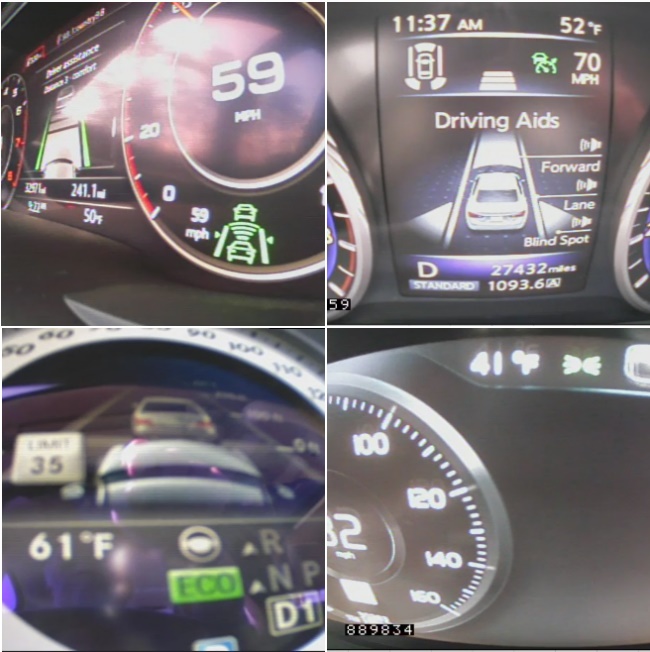 Forward view (upper left), the driver’s face (upper right), downward view of the instrument panel and the driver (lower left), foot on the brake (lower left), and rear view (lower left)
Dashboard views of Audi( upper left), Infinity (upper right), Mercedes (lower left) and Volvo (lower right)
25
Mobility Analysis
How does driving with an ADAS-equipped vehicle influence the types of trips driven by seniors (e.g., when they drive, how long they drive)?
Mobility was evaluated by comparisons between SHRP2 vs SMX in terms of:
Overall driving exposure, and 
Driving patterns to answer the research question:
26
Mobility Results
Mobility Analysis Statistical Results (Sample Size: 30 for SHRP 2_PENN, 18 for SMX)
Note: T = Welch’s t-test; U = Mann-Whitney-Wilcoxon test
Mobility of the two populations driving two different types of cars showed no significant differences.
27
Mobility
Mobility of the two populations driving two different types of cars showed no significant differences.
New technology requires adaptation time
Commuting and traveling patterns cannot change either by choice or circumstances (e.g., economy, work, etc…) 
Seniors who participated in the both groups were healthy and capable of driving, with no restrictions voluntarily being added.
28
Driving Performance Analysis
How does driving with an ADAS-equipped vehicle influence seniors’ driving performance?
Comparisons  also made between trips using and not using ACC within SMX study
Driving performance was evaluated by comparisons between SHRP2 vs SMX, or within SMX in terms of:
Lateral acceleration events and magnitudes
Longitudinal acceleration events and magnitudes
29
Driving Performance Results
Driving Performance: SHRP 2_PENN vs. SMX (Sample Size: 30 for SHRP 2_PENN, 18 for SMX)
T = Welch’s t-test; U = Mann-Whitney-Wilcoxon test
30
Performance Results
Variance in acceleration magnitudes across lateral events (left) and number of longitudinal acceleration events/km (right) of SHRP 2_PENN and SMX.
31
Performance Results
Number of longitudinal deceleration events/km (left) and variance in acceleration/deceleration magnitudes across longitudinal events (right) of SHRP 2_PENN and SMX.
32
Driving Performance
Smaller variance in acceleration magnitudes across lateral events - More stability and better lateral control performance for seniors driving the ADAS-equipped vehicles. 
Smaller variance in acceleration/deceleration magnitude across longitudinal events - ADAS may help seniors better manage their speed, for example, reducing hard braking, which can help with headway management.
33
Limitations
Extraneous factors - road and traffic environment, traffic volume, weather, traffic laws at the data collection sites (nature of naturalistic driving study)
Study vehicles – participants drove new and unfamiliar cars (SMX) vs. their own cars (SHRP2)
Representativeness – participants were healthy and active drivers, considering that they actively participated in the driving study
34
Senior Attitudes on ADAS
Study 2 – Objective
Examine how senior drivers change their attitudes towards automated features based on actual use
Acceptance of seniors is necessary to realize benefits of these technologies
Seniors found to accept new technologies differently and may take longer to adapt to new technologies
SMX Study
18 participants (70-79) drove study vehicles with mixed-level automated vehicle systems and equipped with data acquisition system (DAS) for six weeks
Driving behavior recorded by camera
Driving data and vehicle data recorded by sensors
Driving with the loaner vehicle with mixed level automated features and DAS
Focus group
After-study survey on automated features
Pre-study survey on automated features
Vehicle orientation and vehicle training
Weekly phone interview
Initial attitudes towards automated features
Discussion on attitudes, perception and experience
Experienced attitudes towards automated features
Usage and attitudes
towards automated features each week
37
Focus Group
Location: Virginia Tech Transportation Institute, Blacksburg, VA
Length: 90-minute session 
Experimenters: One facilitator, two observers
Participants: Six participants per session 
(total of 3 sessions)
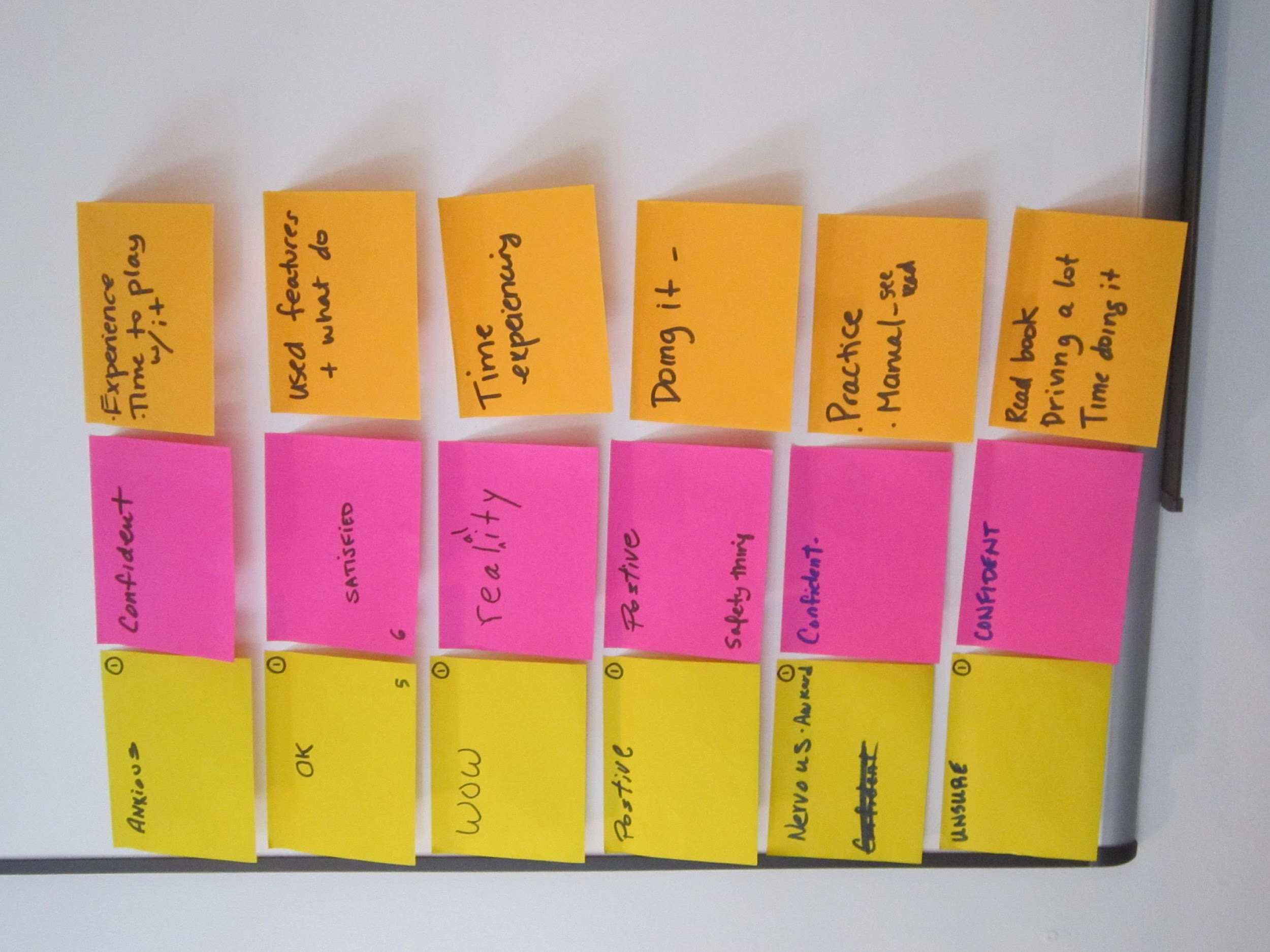 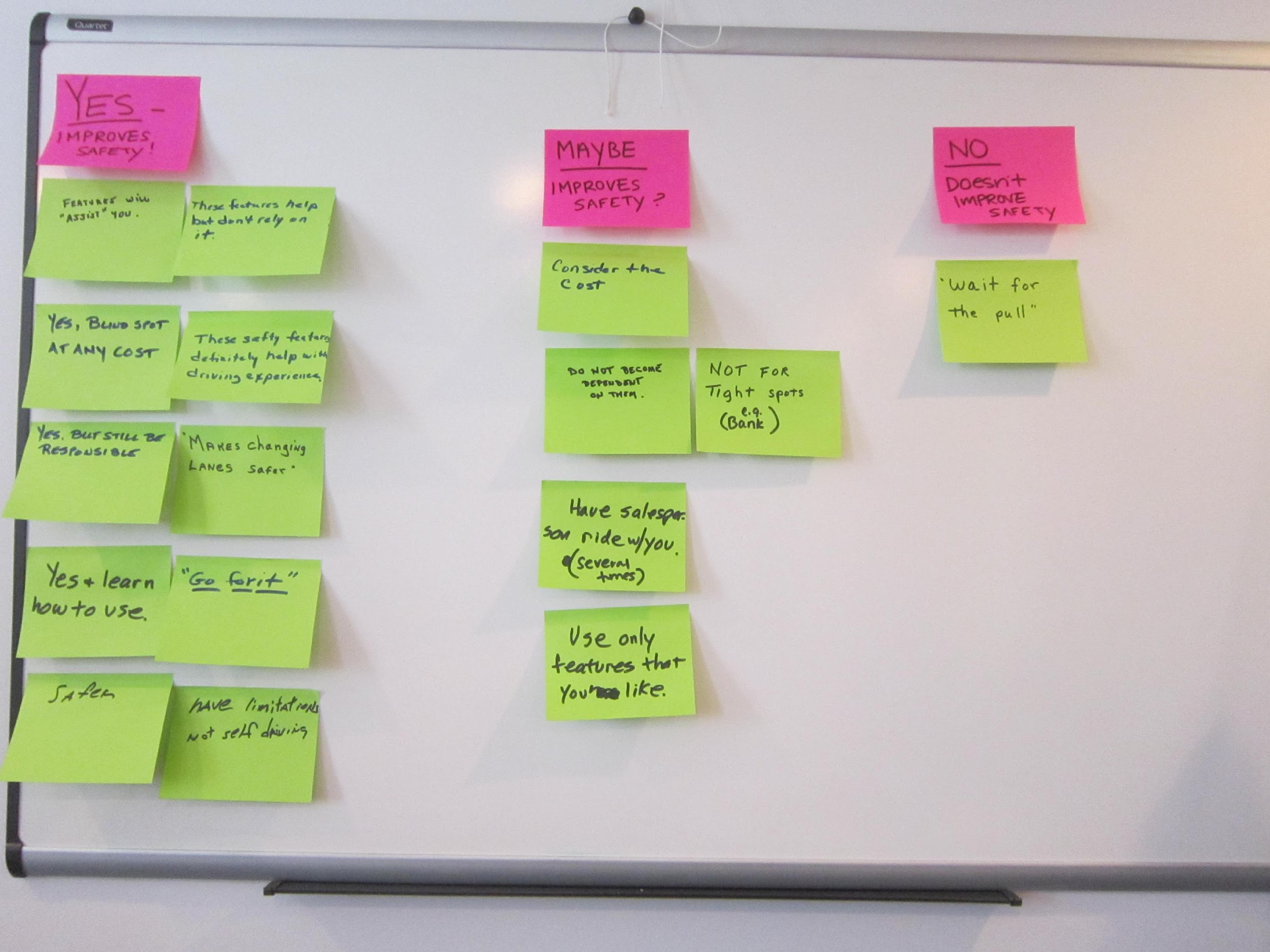 38
[Speaker Notes: 6 per session]
Focus Group Probe Topics & Questions
39
Shift in Attitude (Valence)
Negative initial attitudes towards the advanced features
e.g. “Nervous”, “confused” and “anxious”
Positive post attitudes towards the advanced features
e.g. “Positive” and “Confident”
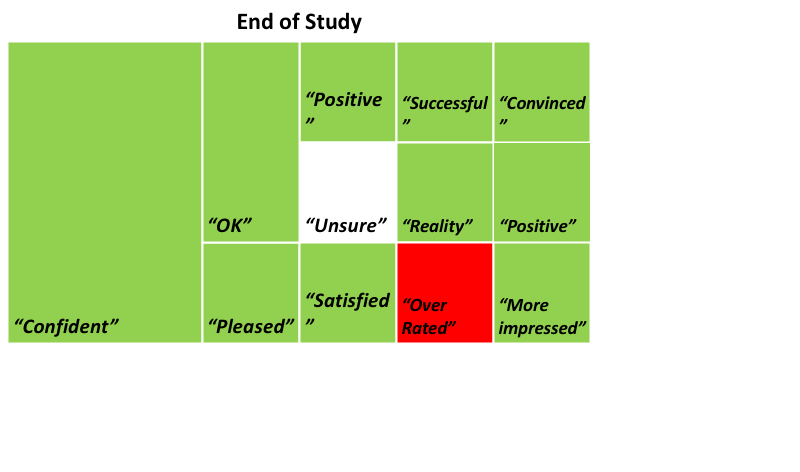 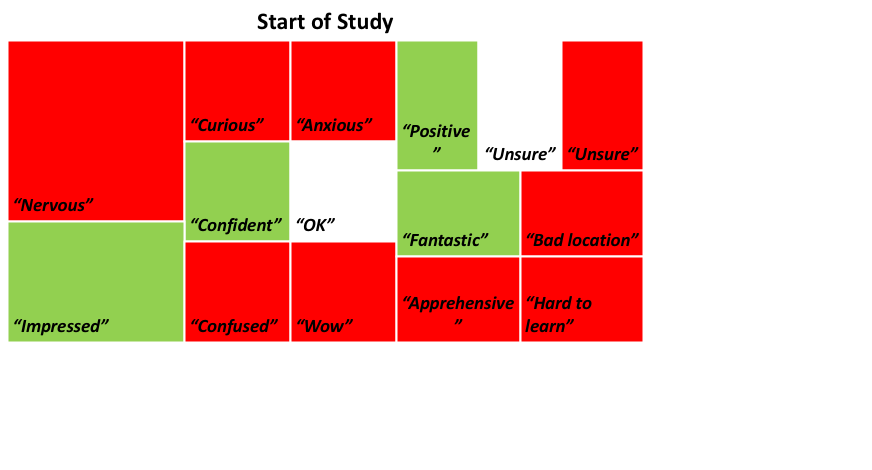 Attitudes Change
40
[Speaker Notes: start of study]
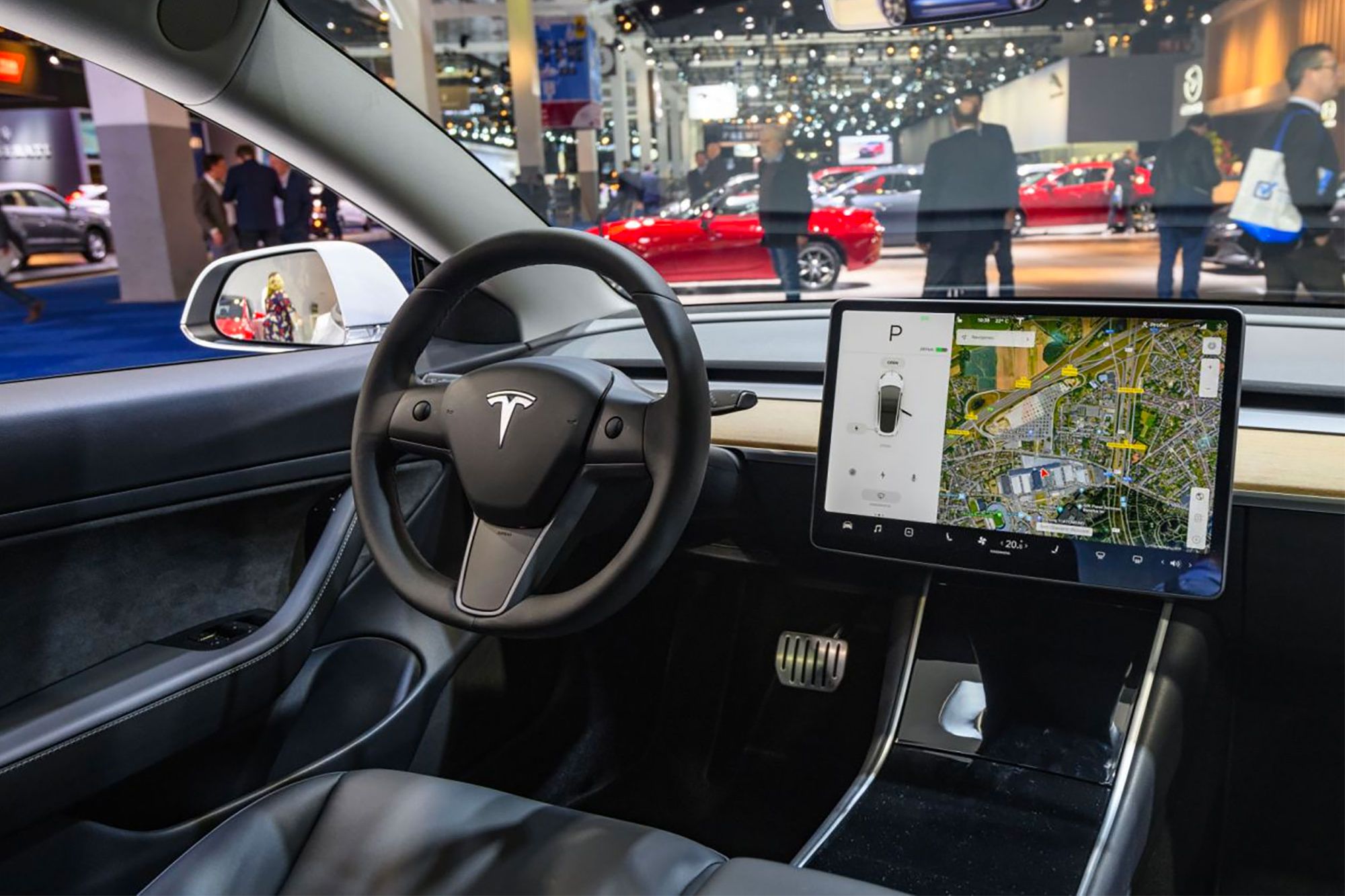 Design
More intuitive control
Intuitive placement of the control
“I think the display could be much more intuitive”
Touchscreen
“So the screen was not a dedicated screen to control”
“when you were touching the screen, it didn’t always recognize you were touching the screen”
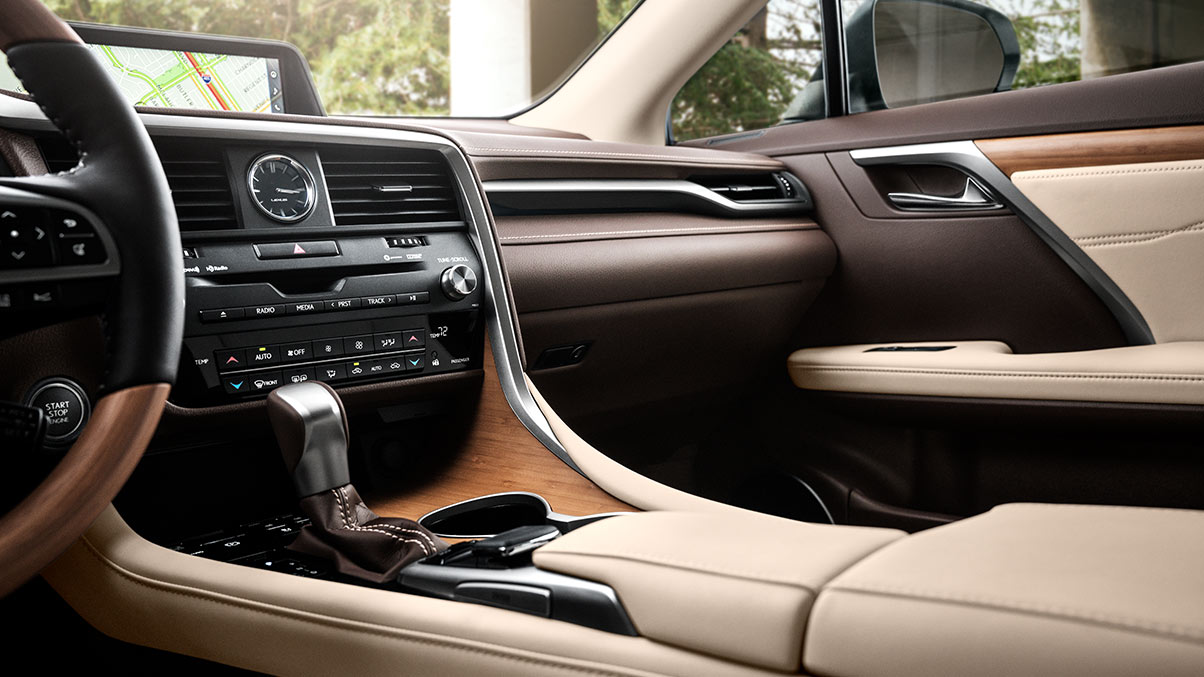 41
Most Liked Feature – Blind Spot Alert
Improves visibility
“that mirror (blind spot alert) told you there was something there you need to see” 
Increases confidence
“It did increase my confidence in driving. In traffic, I’d like to have that.”
Least intrusive
“It is the least intrusive on everything else. It’s there, it doesn’t hurt anything.”
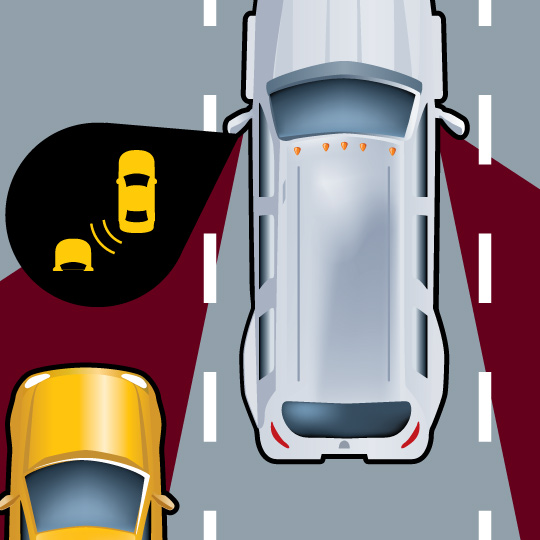 42
Least Liked Feature – Lane Keeping Assist
Lack of trust
“I felt like I couldn’t trust it” “Cause sometimes worked, sometimes didn’t” 
Too many limitations
“It didn’t work well in bad weather”
“The limitations of that system made it something that I wouldn’t want to have”
“if it doesn’t have that painted line, it won’t see anything”
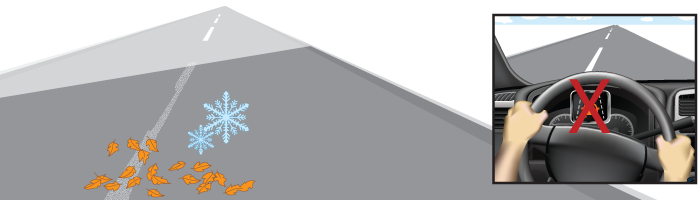 43
Safety Concerns
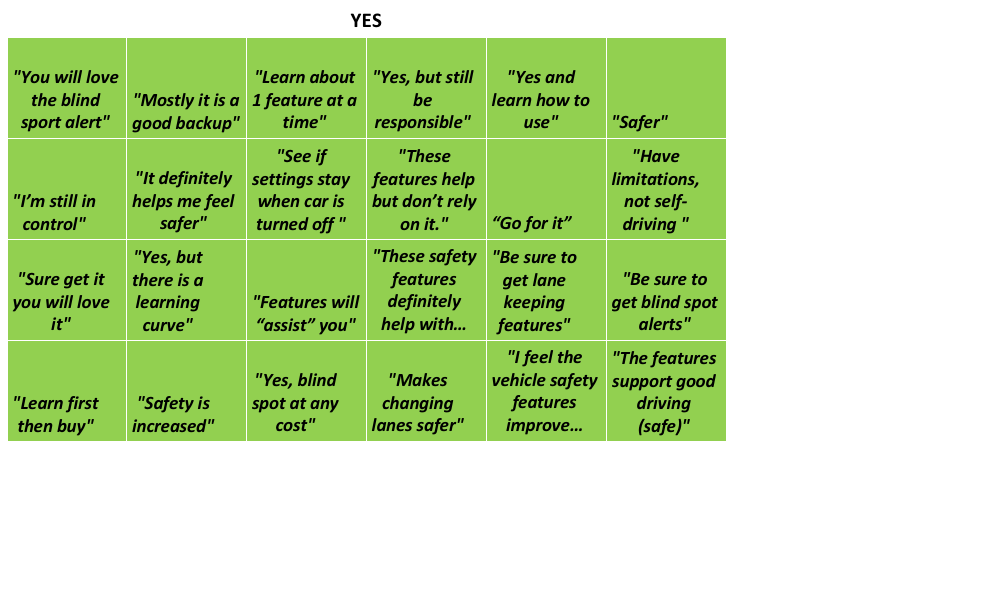 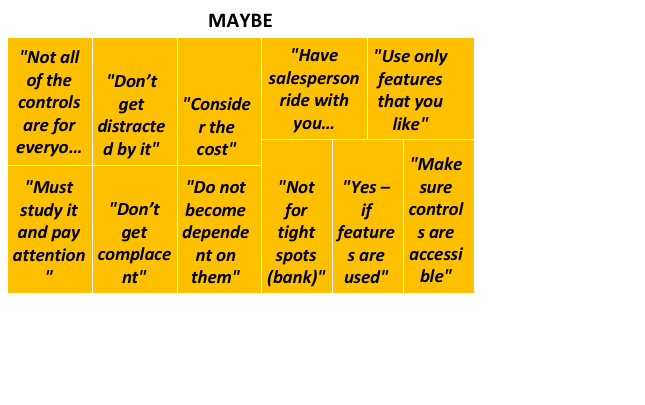 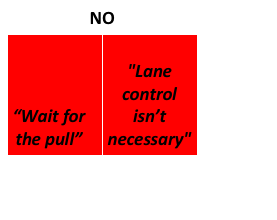 Most agreed that the features improve safety
Learning how to use first: “Learn first then buy”
Do not become over dependent on them: “Don’t get complacent”
44
Training and Experience
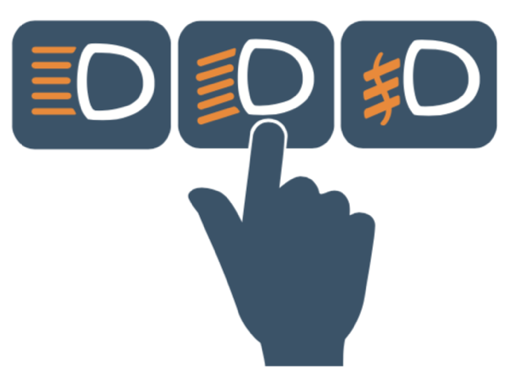 Usage improved attitude
“I think practice made the awkward just go away”
Reading manual improved attitude
“The manual I have outlined the limitations very clearly, so all of that made me feel … better about the system”
Better training
Content: include operations of non-safety features (radio, GPS)
Trainer: car dealers, family members, and/or friends
Method: Re-orientation session after week or two into driving
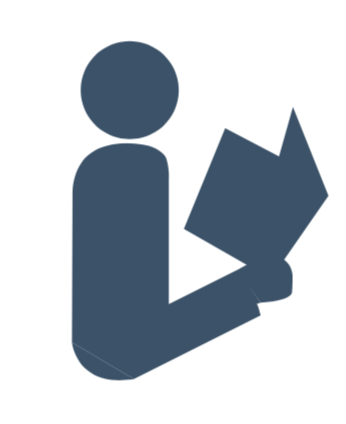 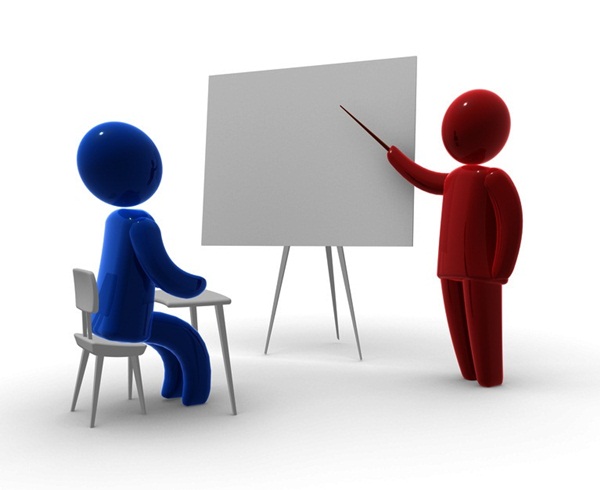 45
Summary of Focus Group Findings
46
Summary of Focus Group Findings
47
Thank you!